Новоуральский городской округМАУ ДО «ЦВР»участник конкурса лучших муниципальных практик и инициатив социально-экономического развития в муниципальных образованияхна территориях присутствия Госкорпорации «Росатом» в 2021 году
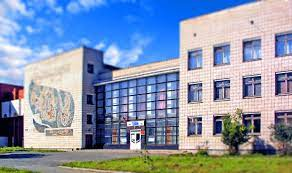 Команда проекта:
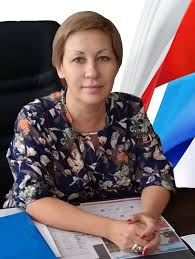 - Луканина Наталия Николаевна,                 директор МАУ ДО «ЦВР»;


профессиональная команда 
педагогов Центра внешкольной работы: 
Мануилова И.Ю., Новоселова Е.Ю., Брякунова А.А.,
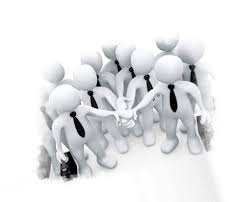 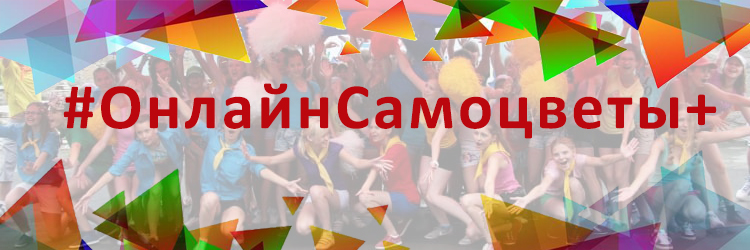 Он-лайн лагерь «Самоцветы+»
- это каникулы в детском лагере
«Самоцветы» МАУ ДО «ЦВР» 
прямо у вас дома!
Каждая смена – 5 тематических дней 
с интересными заданиями 
разных творческих направлений, 
прямыми эфирами и темами дня
Цель – вовлечение детей и подростков в социально-активную деятельность через использование дистанционных образовательных практик для организации каникулярного отдыха в ЗДОЛ «Самоцветы» в условиях риска распространения новой коронавирусной инфекции.
Задачи: 
содействовать укреплению физического и
психического здоровья детей через разнообразные активные формы организации досуга посредством безопасной сети Интернет; 
создавать оптимальные условия для расширения
кругозора, культуры, развития познавательных интересов, творческих способностей детей и подростков посредством безопасной сети Интернет; 
формирование самодисциплины, чувства времени и
ответственности за результат у детей  и подростков.
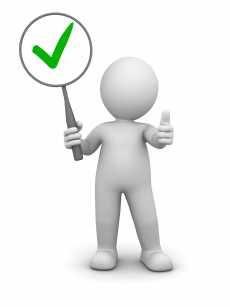 Мы разработали мероприятия  в концепции Edutainment. В основе концепции Edutainment заложен баланс обучения и развлечения. В рамках этой концепции баланс достигается путем внедрения разных форм игровых практик в традиционные форматы обучения. Данная концепция помогает сделать обучение увлекательным и интересным, тем самым повысить включенность участников в образовательный процесс. Именно использование концепции Edutainment в мероприятиях лагеря помогла включить участников в совместную деятельность, а, следовательно, создать ощущение нахождения в лагере и добавила эмоциональную составляющую.        Так же для участников были задания и офлайн. Это позволило насытить программу дополнительными активностями, но при этом сократило количество времени, проводимое перед монитором участниками (участие в этих активностях приносило дополнительные баллы и повышало рейтинг участника внутри программы)
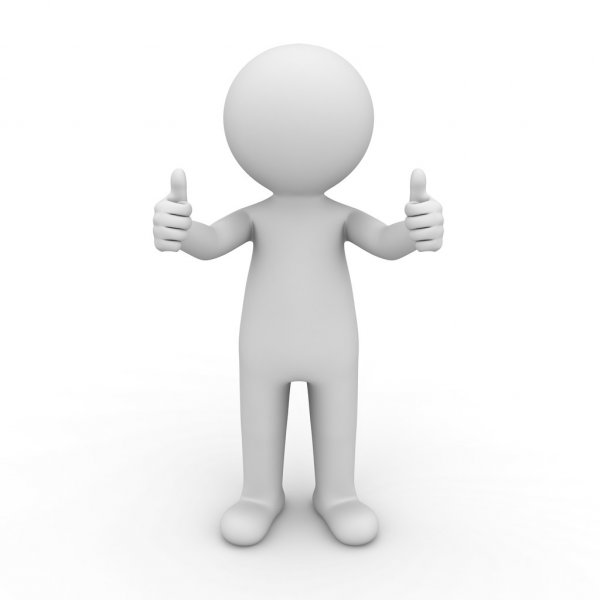 Было организовано 4 он-лайн смены, продолжительностью каждая – 5 дней: 1 смена «Территория креатива» – с 27 по 31 июля (участники – обучающиеся Детского инициативного центра ЦВР);2 смена «Удивительное – рядом!» - с 3 по 7 августа (участники – обучающиеся ЦВР дошкольного и младшего школьного возраста); 3 смена «В Центре…» - с 10 по 14 августа (участники – дети и подростки г.Новоуральска); 4 смена – «А у нас, в ЦВР!» - с 17 по 22 августа (участники – дети и подростки г.Новоуральска)
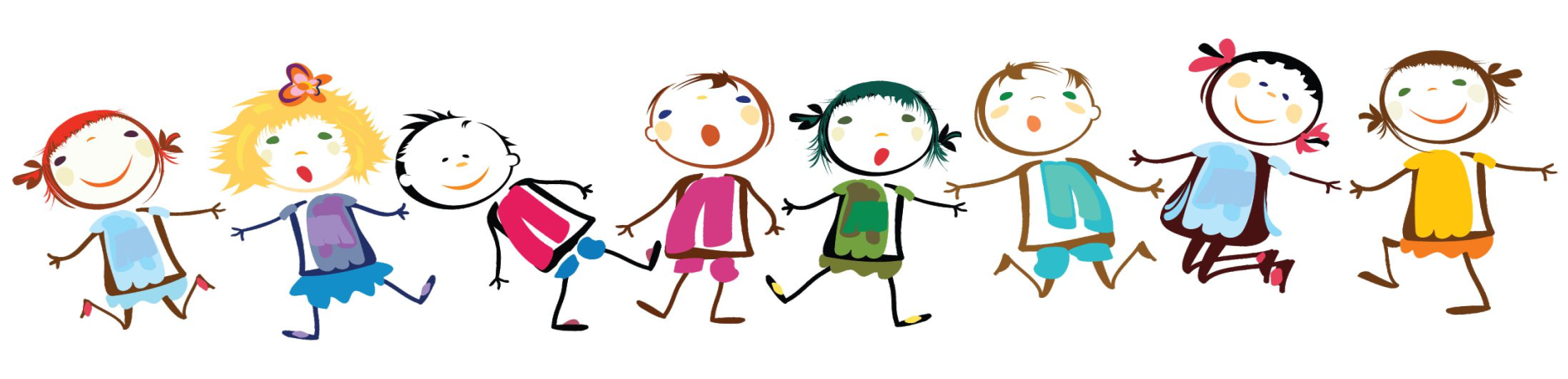 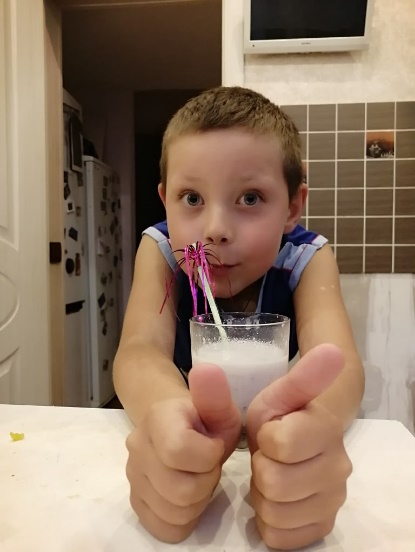 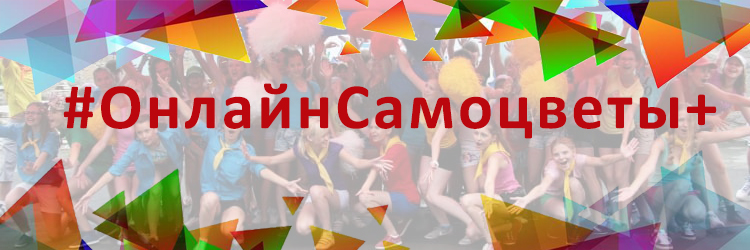 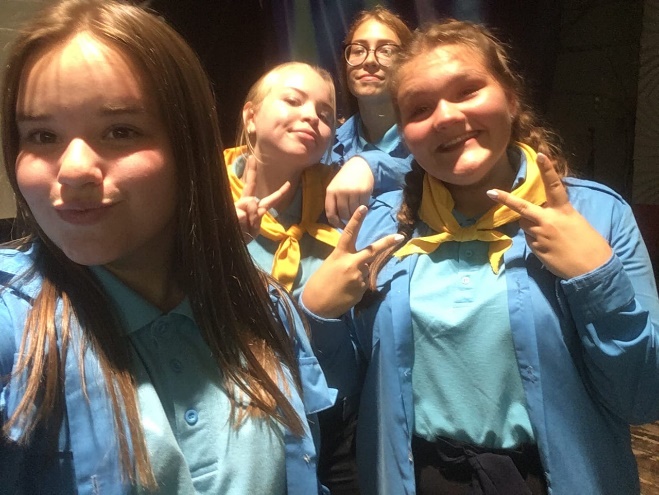 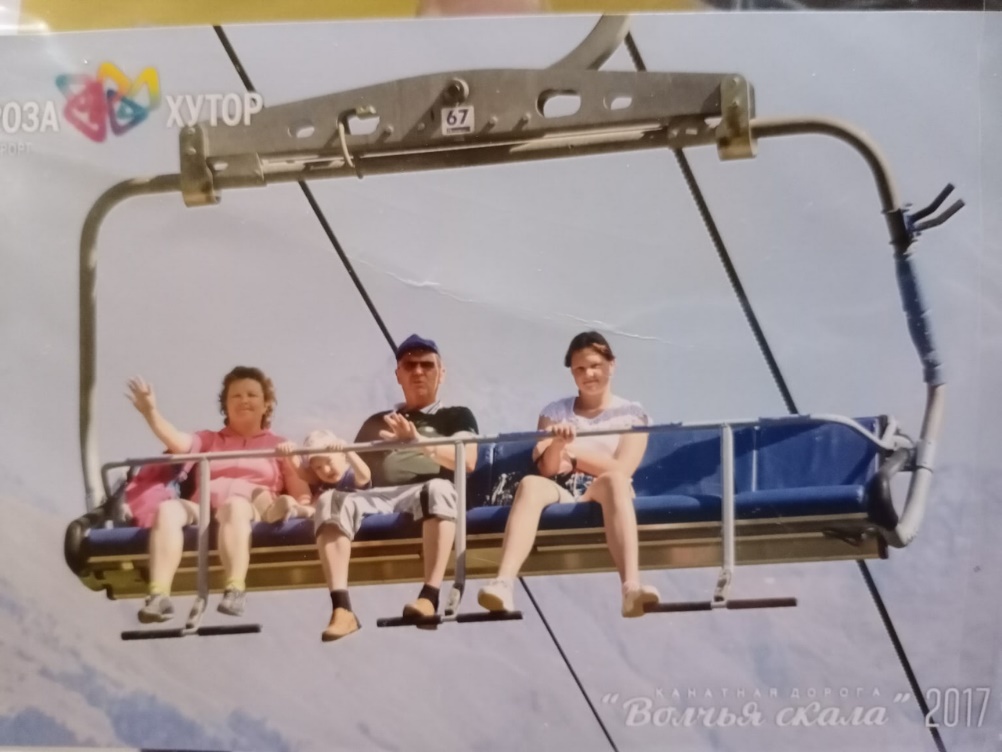 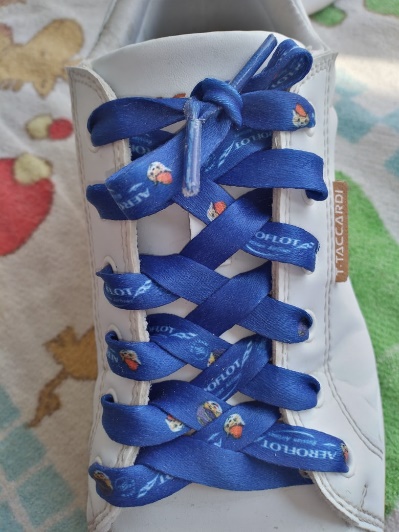 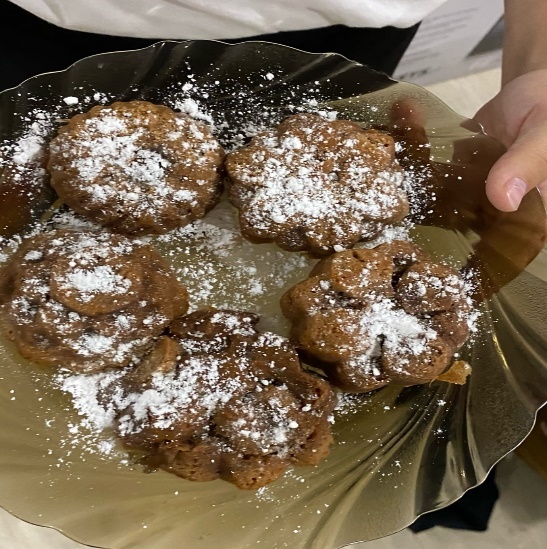 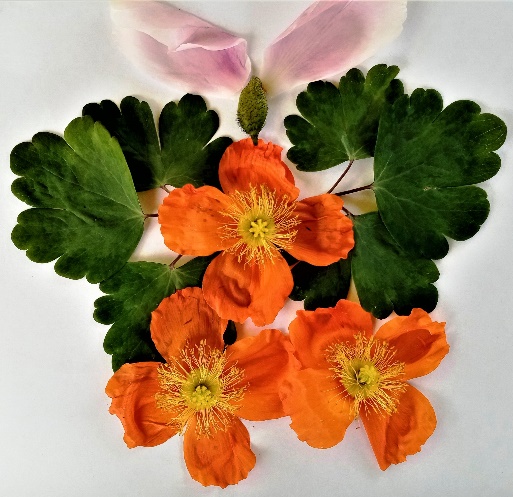 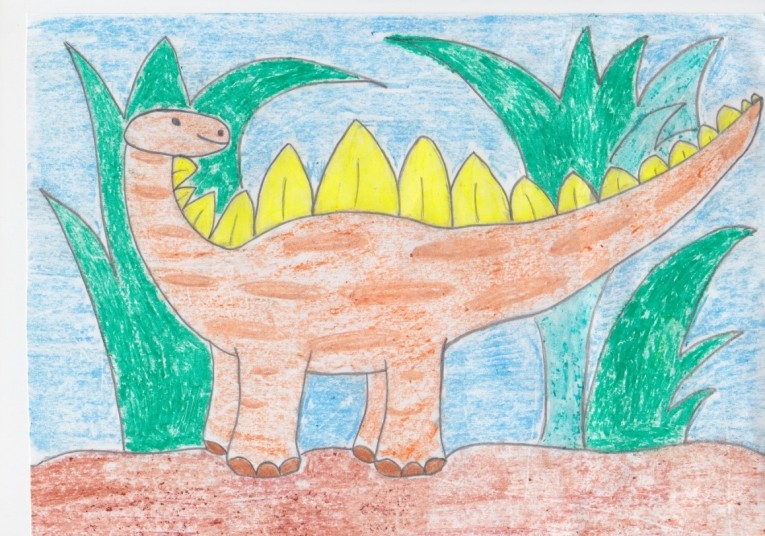 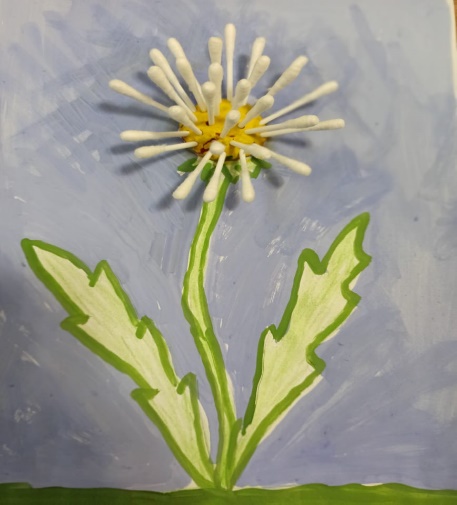 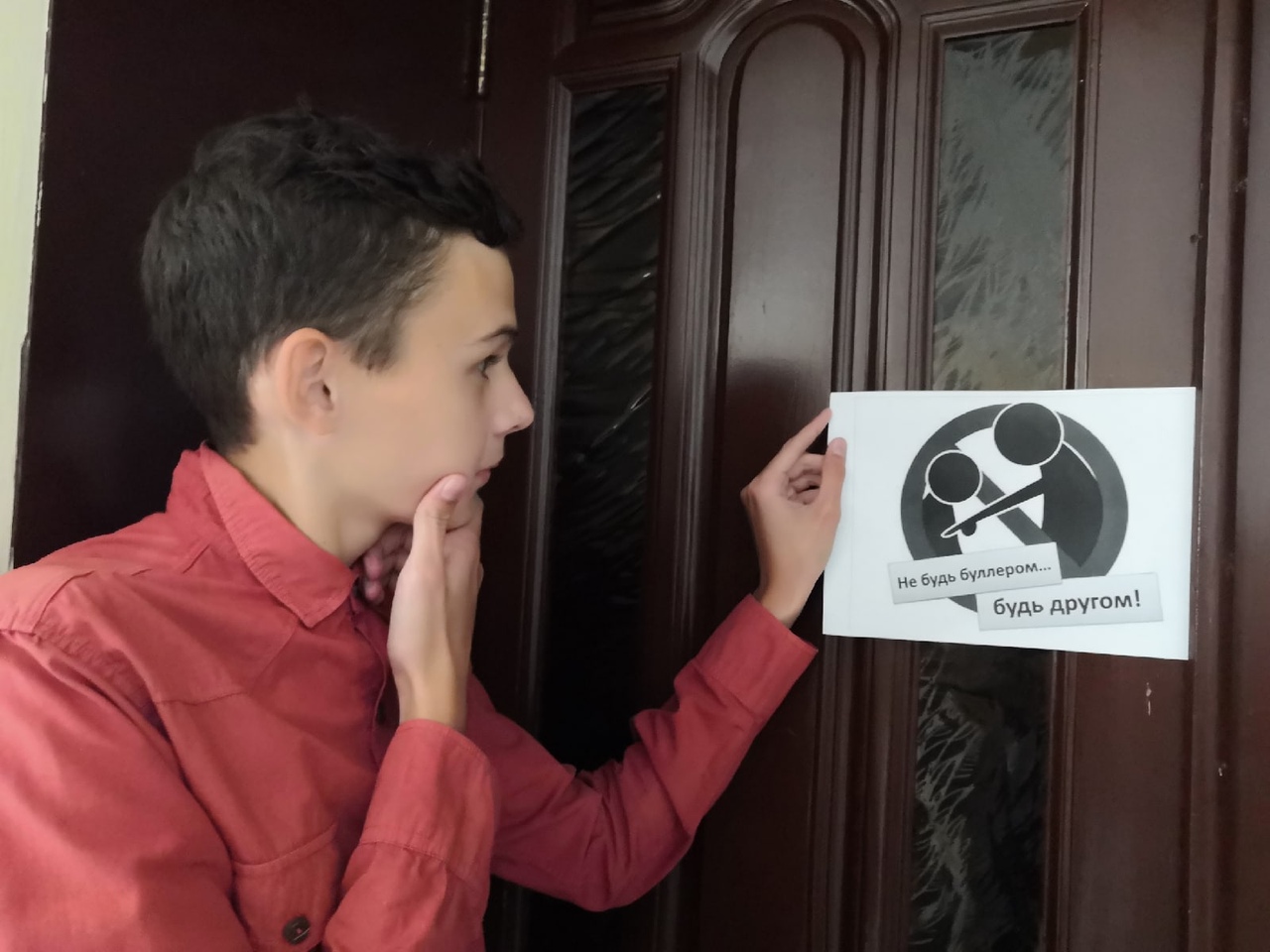 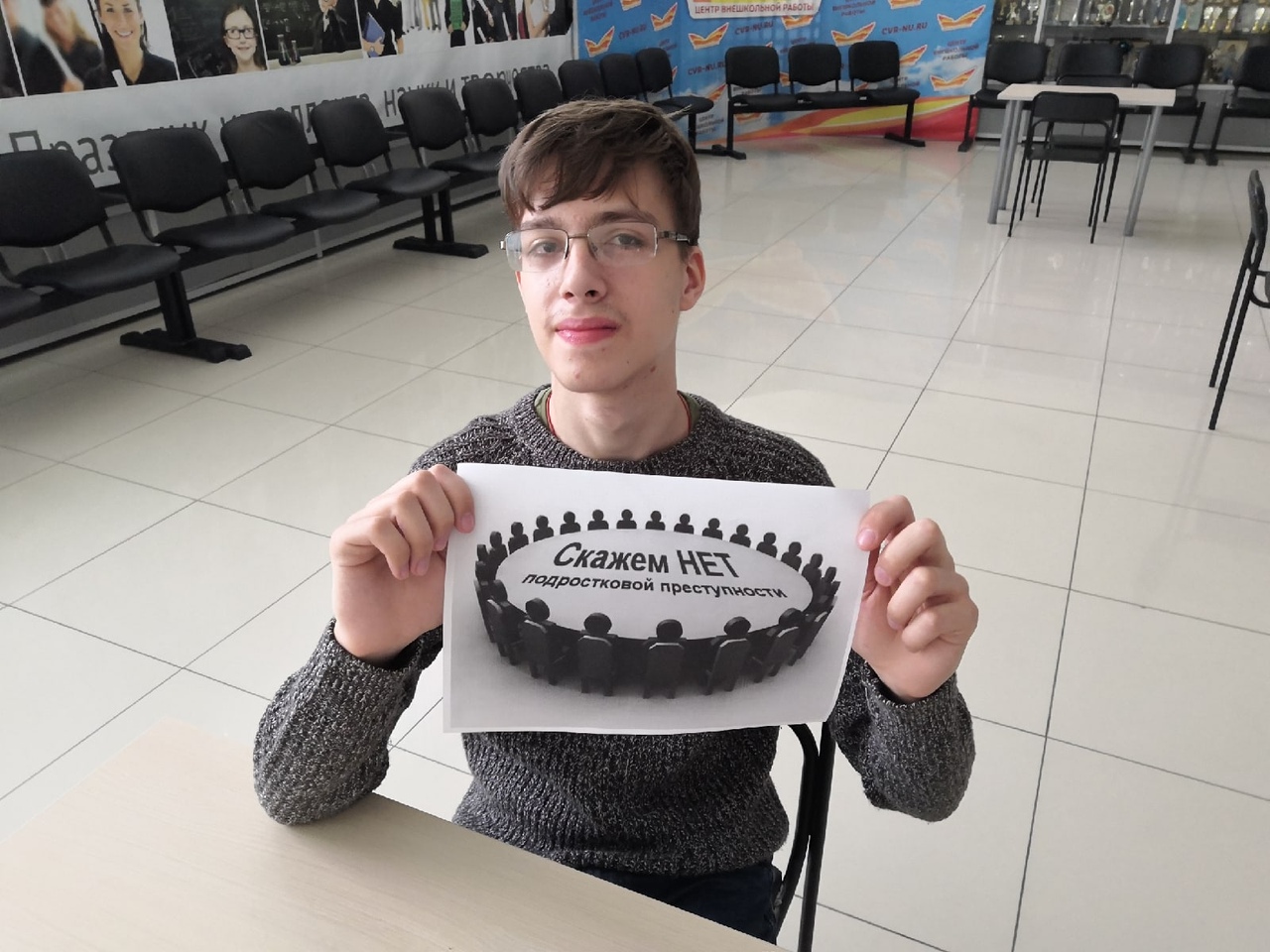 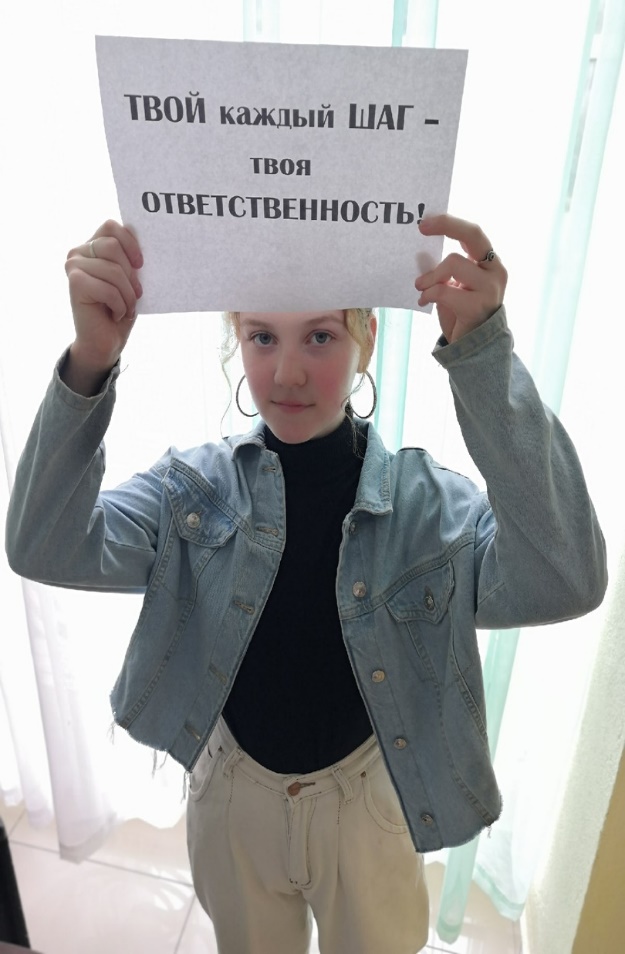 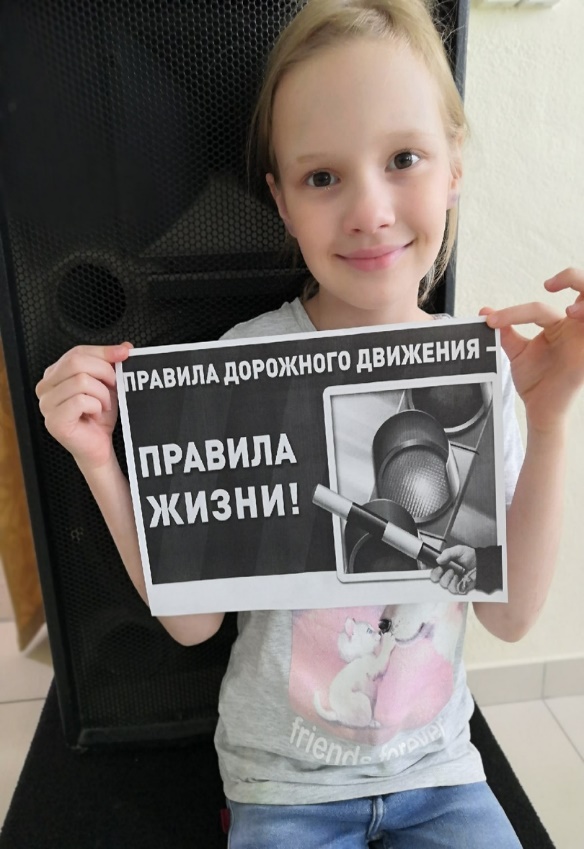 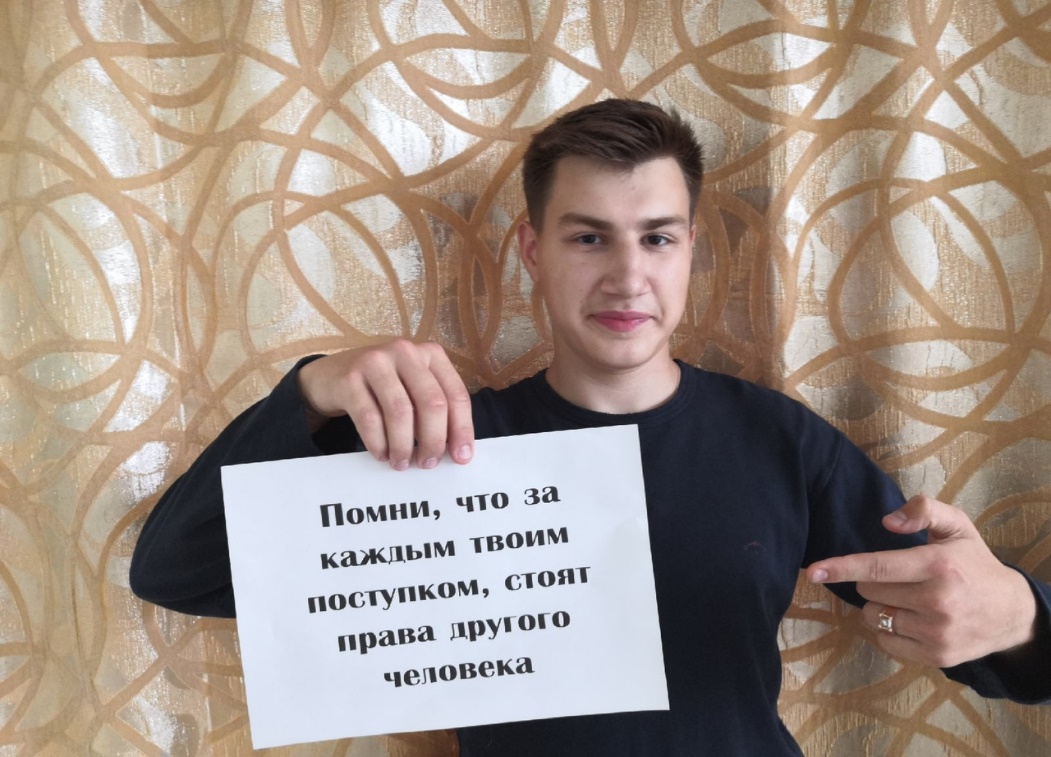 Результаты практики
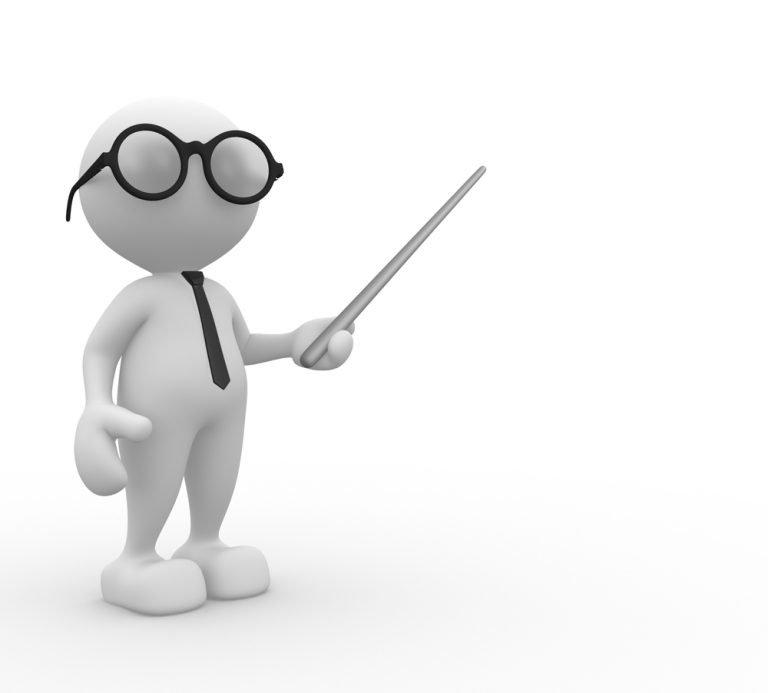 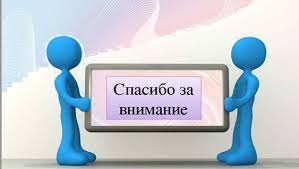